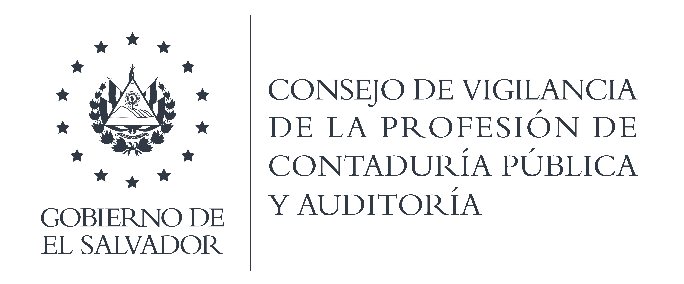 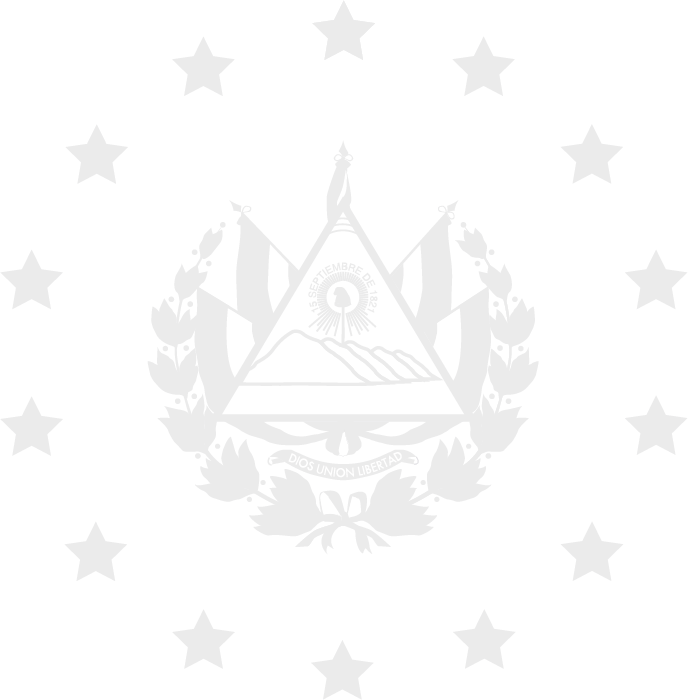 Información estadística del Consejo de Vigilancia de la Profesión de Contaduría Pública y Auditoria cuarto trimestre 2023
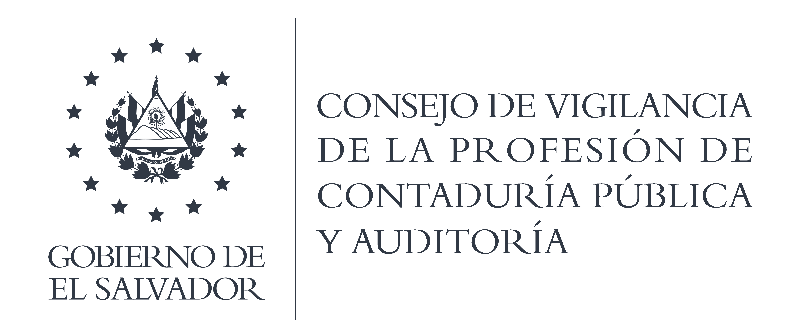 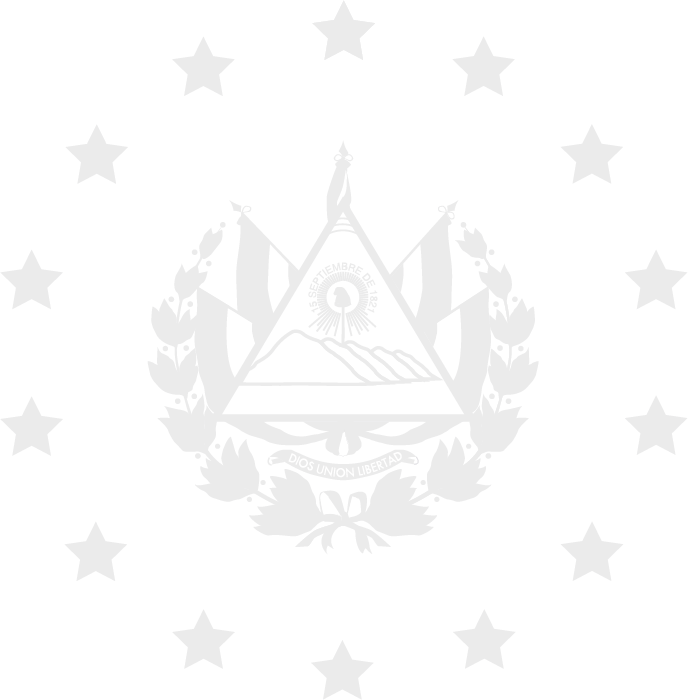 Informe estadísticoDepartamento de Inscripción y Registrocuarto trimestre 2023
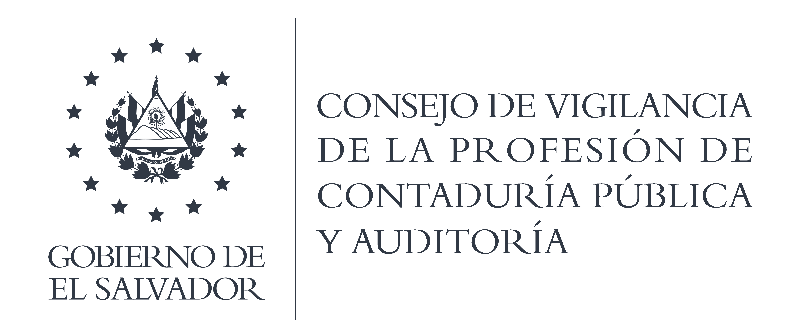 Estadísticas de profesionales personas naturales y jurídicas para ejercer la auditoría y contaduría
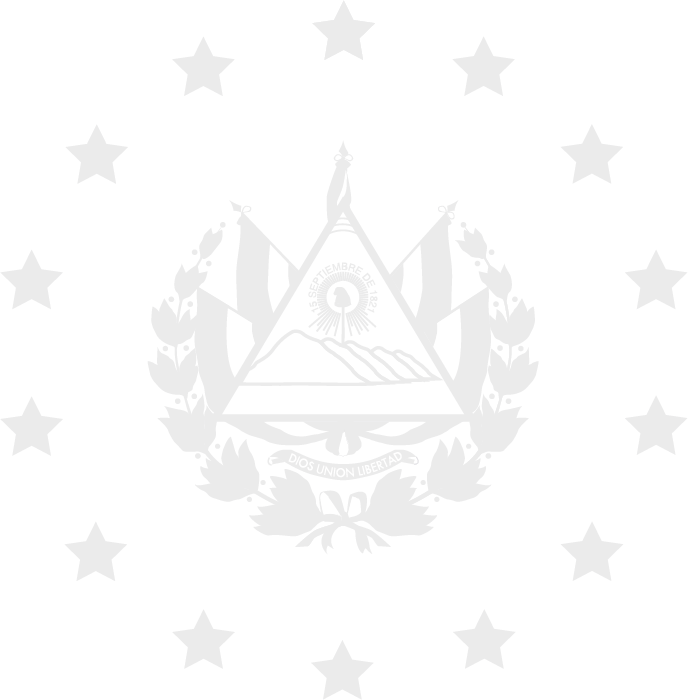 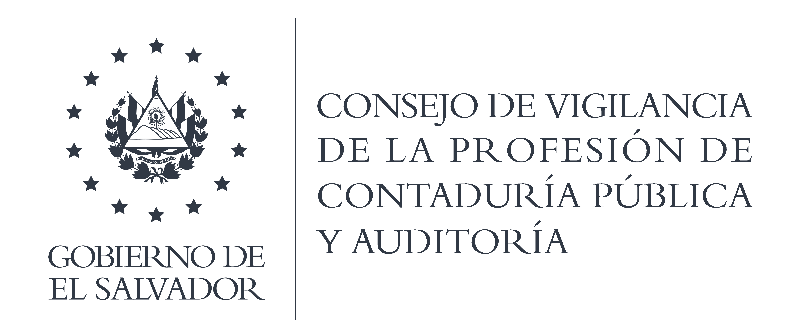 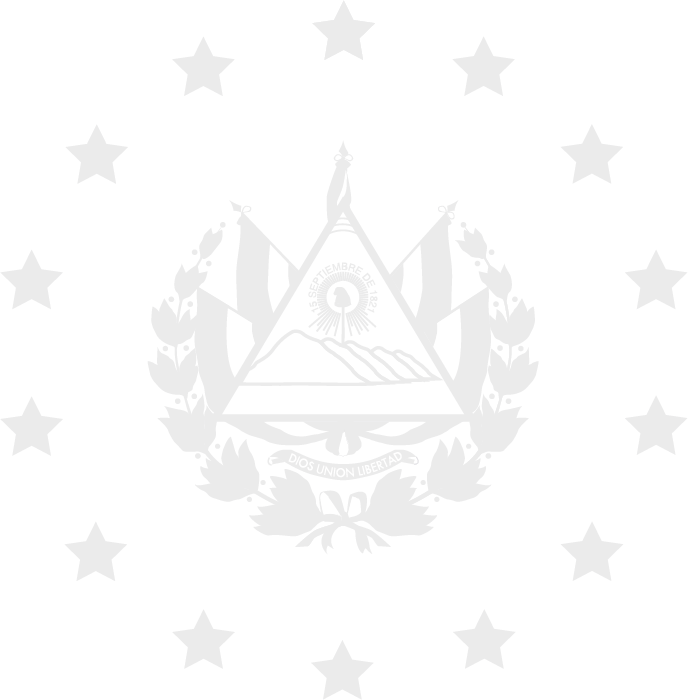 Informe estadísticoDepartamento de Educación Continuada cuarto trimestre 2023
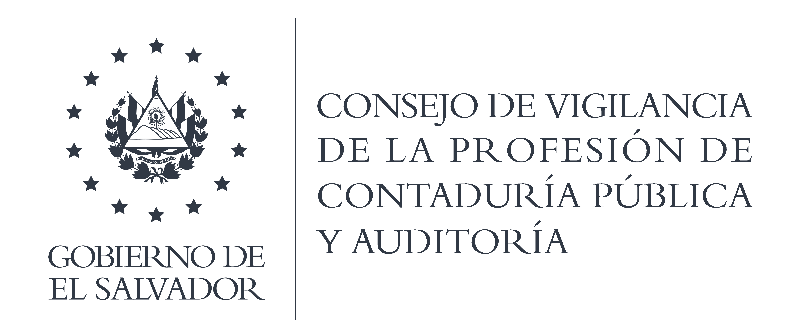 Participantes de capacitaciones gratuitas
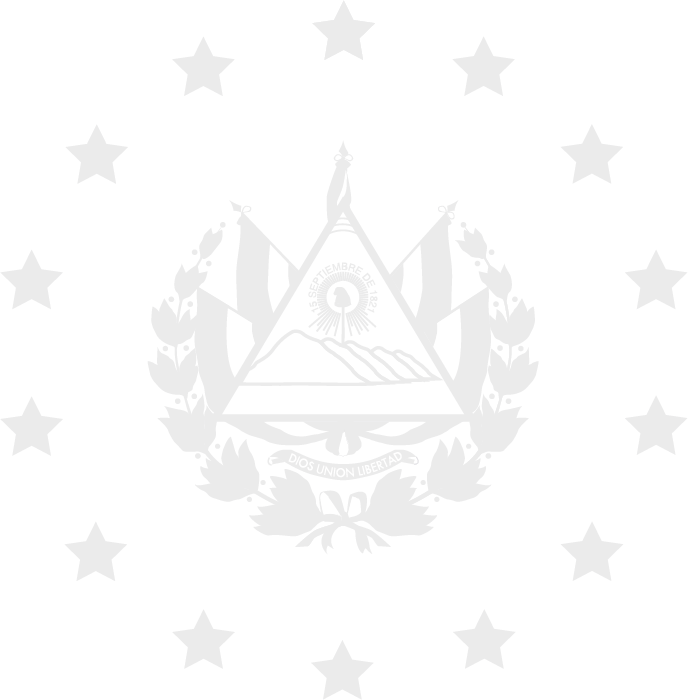 Informe estadístico de participantes de capacitaciones con inversión US$150.00
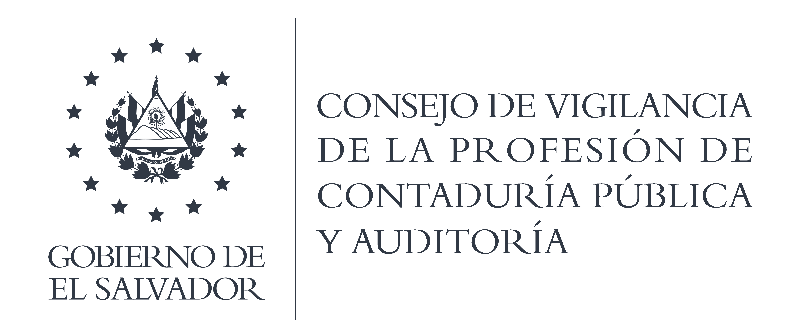 “LA FUNCIÓN DEL AUDITOR EXTERNO 
En el contexto del Instructivo de la UIF aplicando la NIA 250”
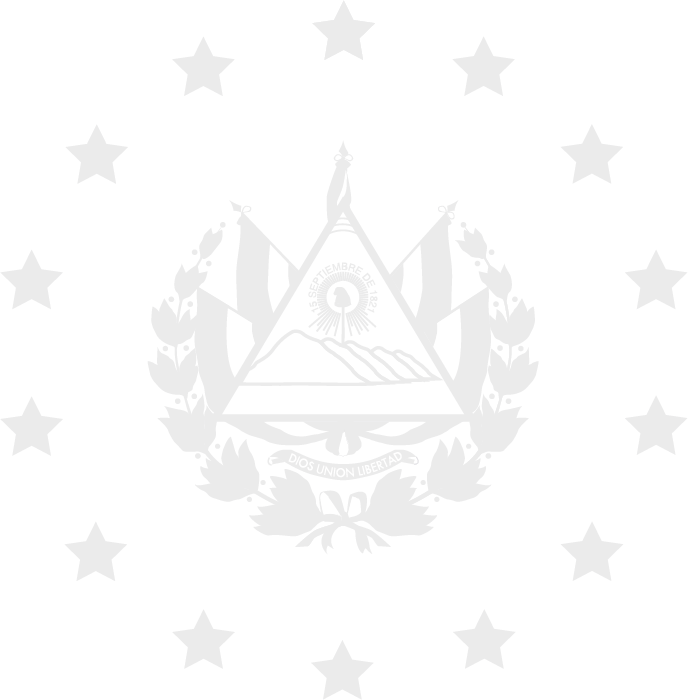 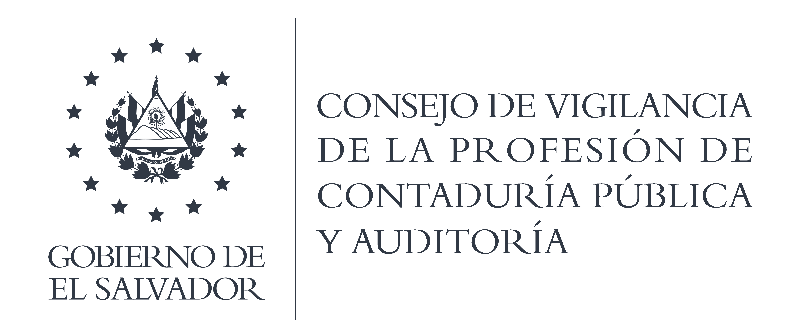 “GESTIÓN DE CALIDAD PARA CONTADORES PÚBLICOS  
Lineamientos para su implementación”
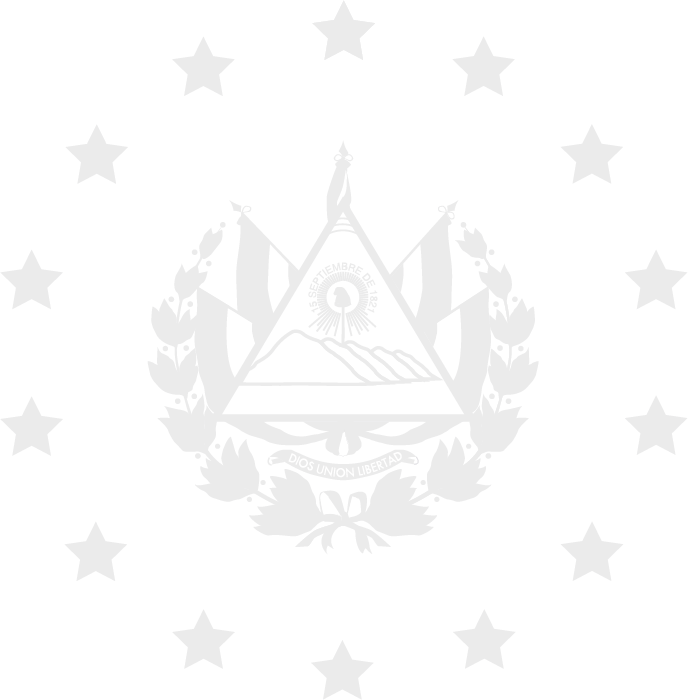 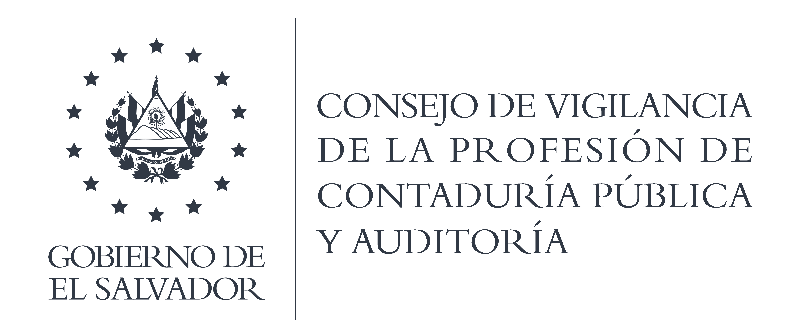 “Herramientas para implementar un programa de Cumplimiento en PLDA/FT/FPADM para Firmas de Contabilidad y Auditoría”
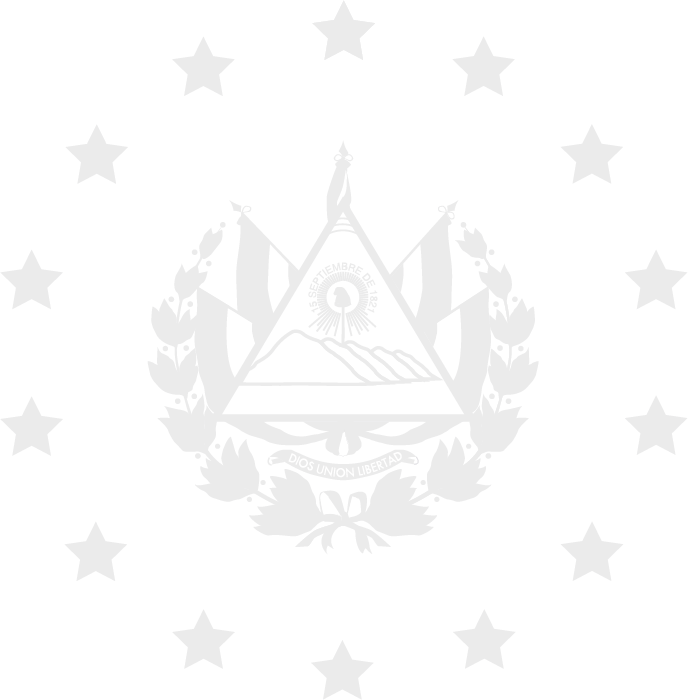 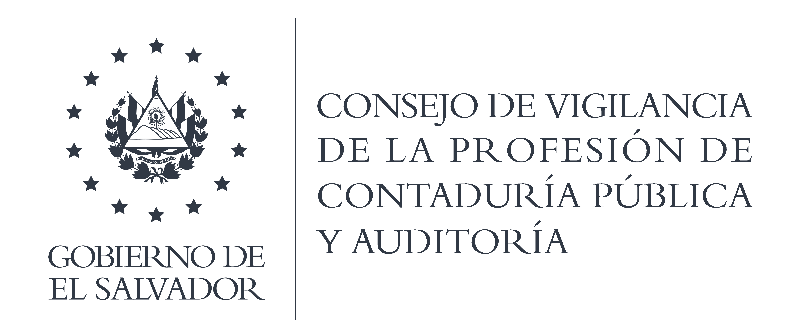 “Diplomado Encargos sobre Evaluación de Cumplimiento en Prevención de Lavado de Dinero y Activos FT/FPADM Grupo 2”
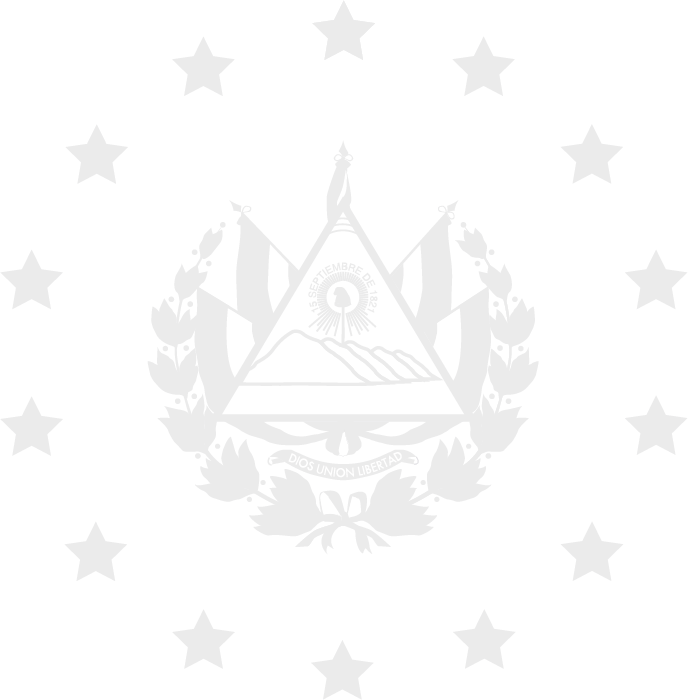 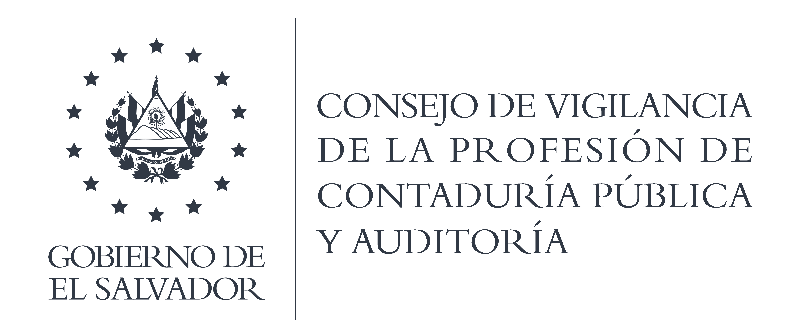 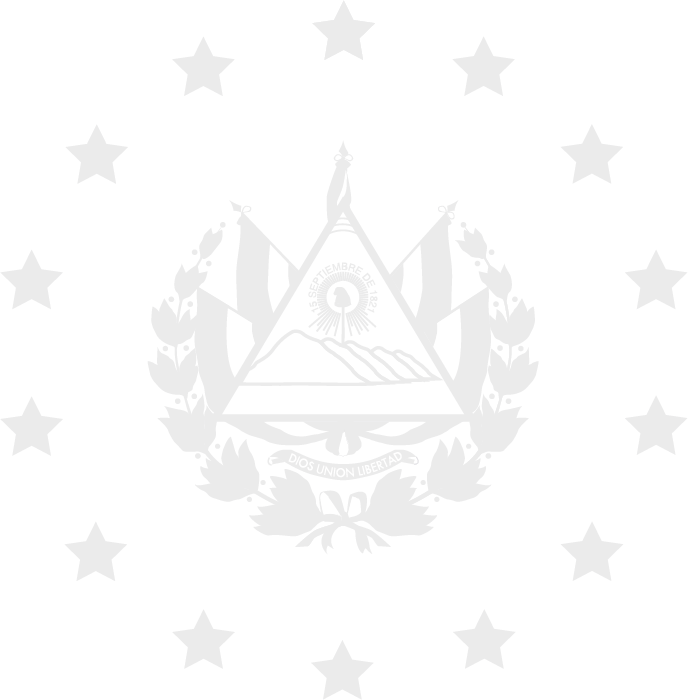 Informe estadísticoDepartamento de de Resultados de Revisiones de Práctica cuarto trimestre 2023
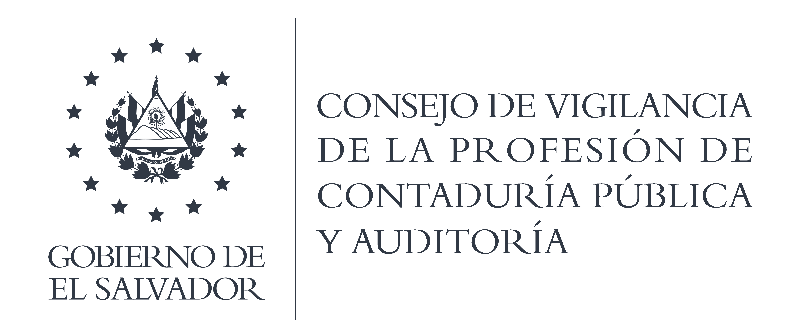 Estadísticas de Resultados de Revisiones de Práctica Profesional aprobados en enero a marzo de 2023
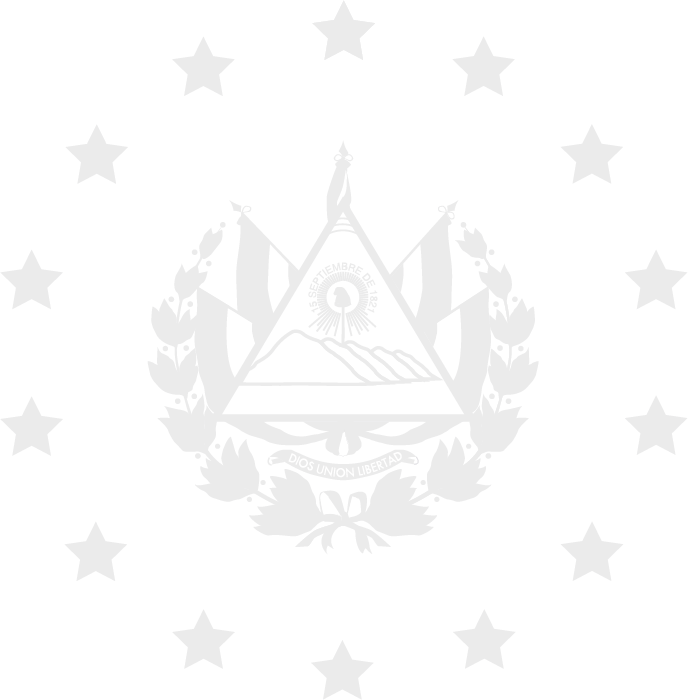 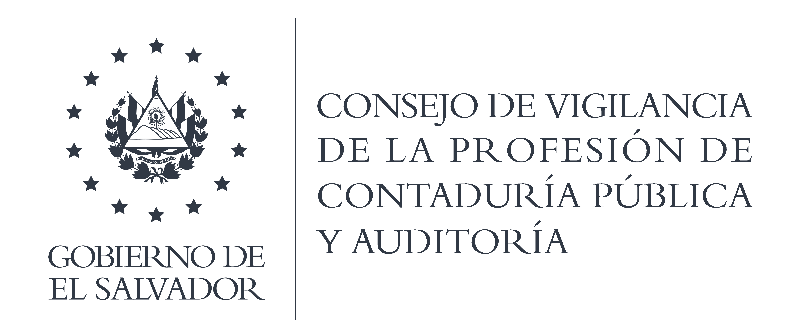 Estadísticas de Resultados de Revisiones de Práctica Profesional aprobados en enero a marzo de 2023
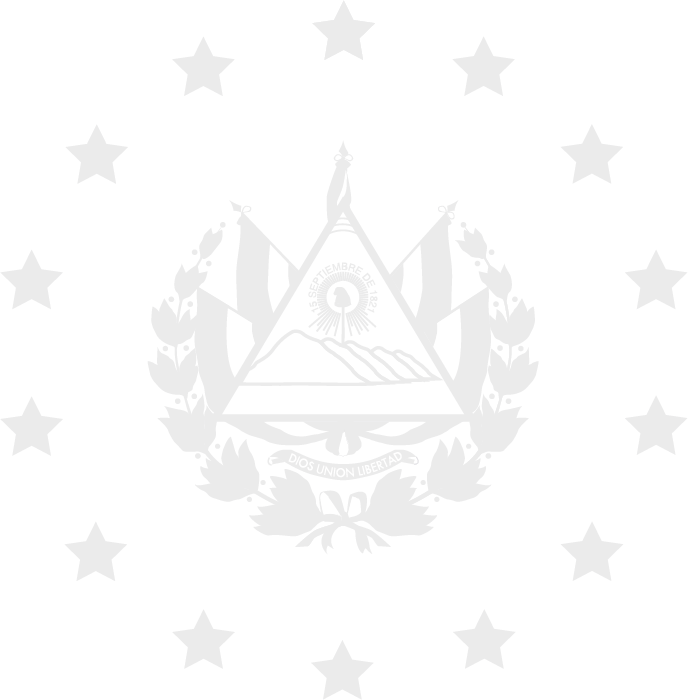 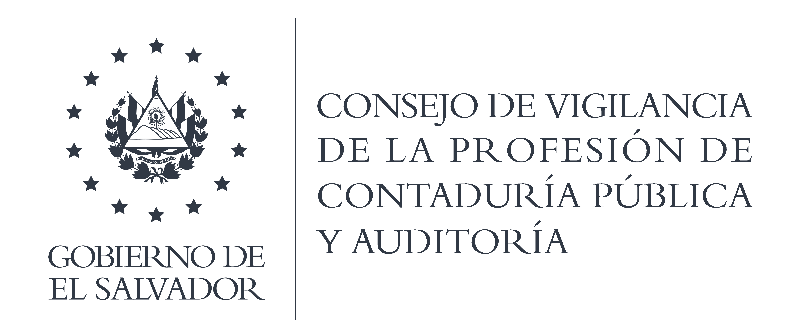 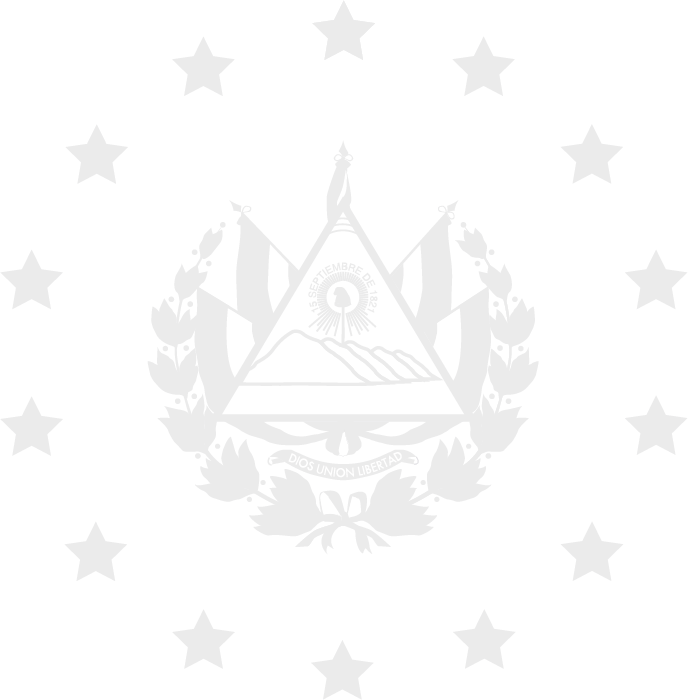 Informe estadísticoDepartamento de de Resultados Jurídico cuarto trimestre 2023
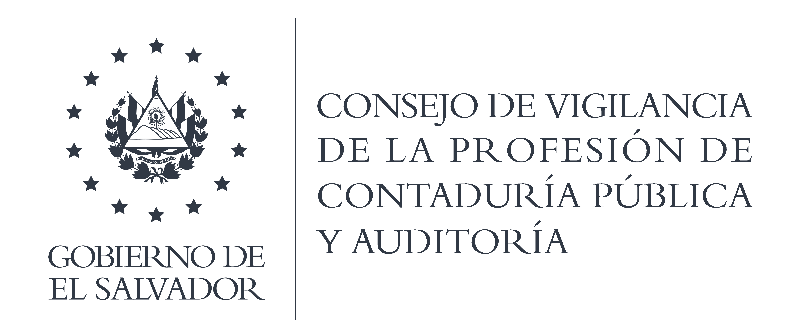 Estadísticas generadas por el departamento jurídico de resoluciones ejecutorias de octubre a diciembre de 2023
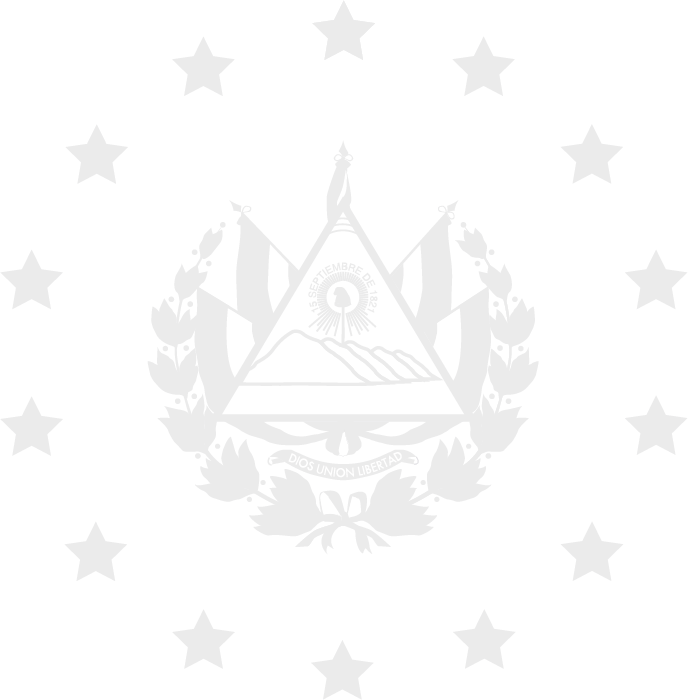 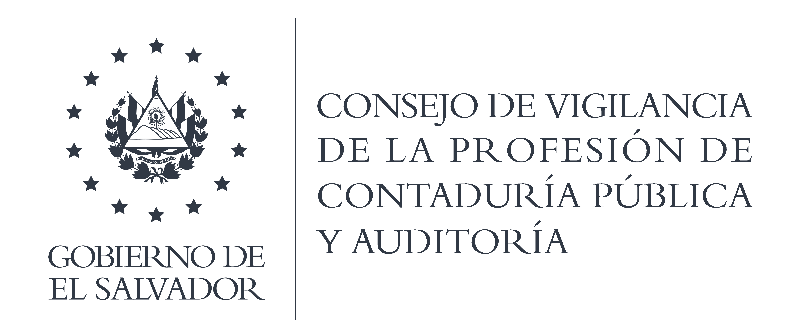 Estadísticas generadas por el departamento jurídico de resoluciones ejecutorias de octubre a diciembre de 2023
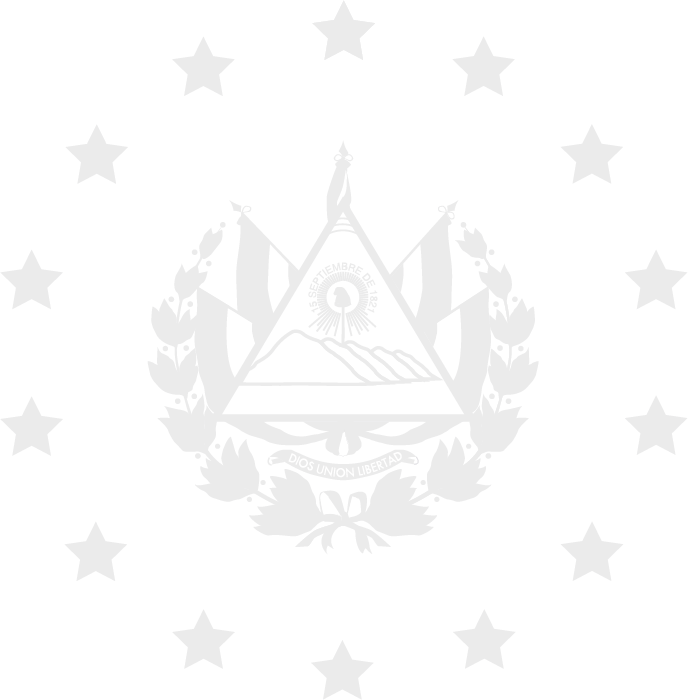